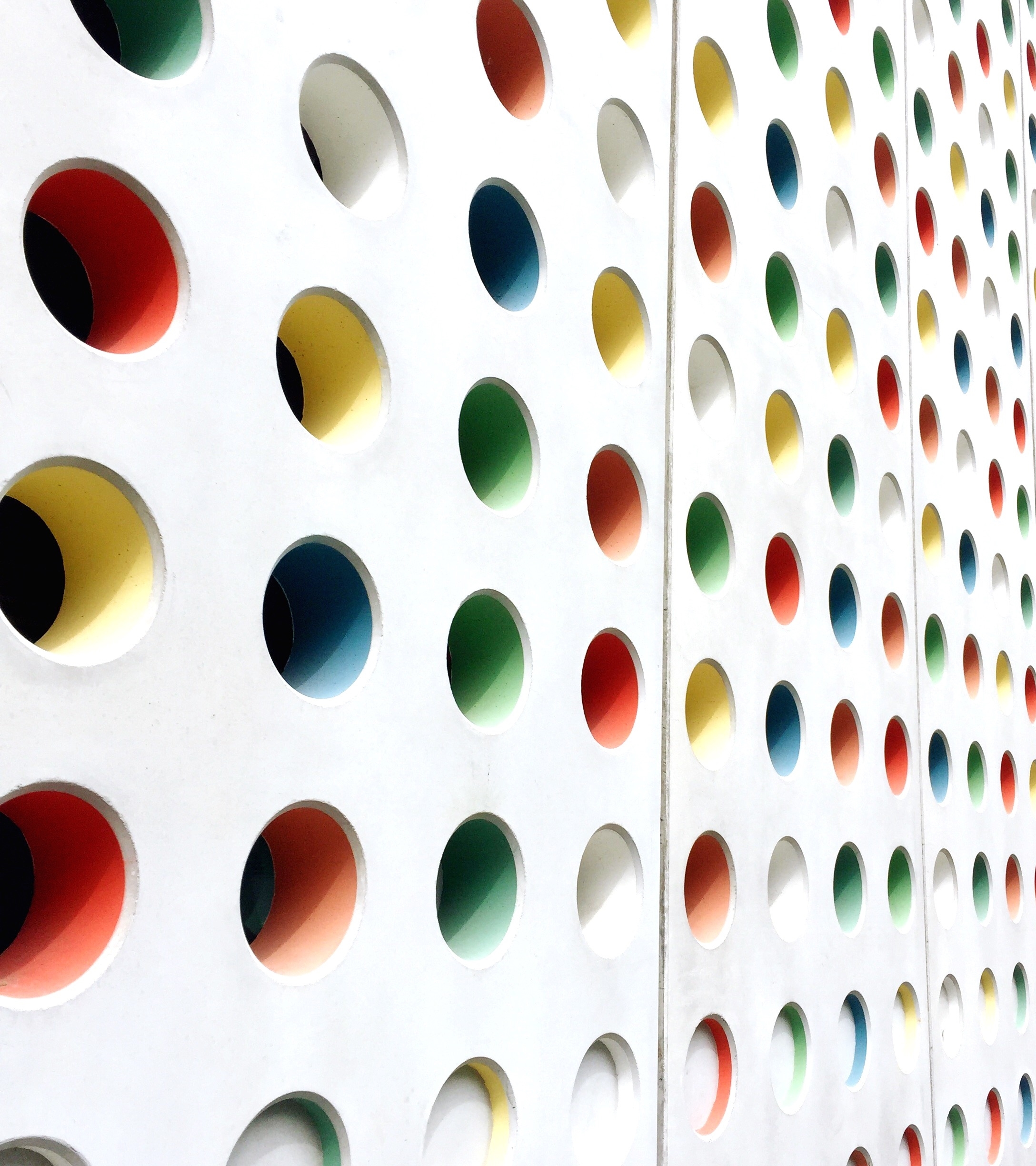 Phrasal Verb
Phrasal Verb is a combination of two or more words that together act as a completely new word.
Phrasal Verb- Verb + Particle       
    (Particle - Preposition/ Adverb)
A phrasal verb can be used with different tenses, gerund, participle, infinitive by making changes in the verb, not in preposition or adverb. Ex: Get over – overcome/ recover from something.
Simple present tense:
Ex: One can get over depression by doing a lot of meditation.
Simple past tense:
Ex: I was suffering from fever from last few days. Now I got over it.
Gerund: 
Ex: Getting over chronic disease takes a lot of time and medication.
Infinitive:
Ex: He meditates to get over his distraction.
Participle:
Ex: Having gotten over hurt in his leg, he planned for attending the meeting. 
There are two types of phrasal verbs:
Transitive or Intransitive – Transitive phrasal verb takes object. Intransitive phrasal verb does not take object. 
Transitive Phrasal Verb Example: Hang up, take off, knock down, call back, Clear up. Ex: He got rid of the pain.  They went through many hurdles to get this endeavor.
Intransitive Phrasal verb example: Break down, Made up, Carry on. Ex: The bomb had blown up suddenly. 
 
Separable or Inseparable – Separable phrasal verb can be separated by using other words while inseparable phrasal verb cannot be separated by any other word.
Ex: They came to take back their books. They came to take their books back.
Ex: E.I stands for Emotional Intelligence. I came across the book which I was looking for many months.
Note: All separable phrasal verbs are almost transitive in nature.
Whenever transitive phrasal verb is used with object and object is a pronoun, then it always comes in the middle.
Ex: Take your jacket off. Take it off. Turn on the computer before you use it. Turn it on before you use it.
7. Drive off – Go away / to leave 
8. Run off – to run away quickly
9. Pay off –To be successful
10. Go off – Sudden sound like phone ringing, beeping/ Explode
11. Put off – Postpone 
12. Call off – Cancel
13. Show off – To display or boast of something
14. Back off – to retreat/ to choose not to take decision
15. Break off – to stop suddenly/ to end a relationship
16. Bring off – To carry to a successful conclusion
17. Carry off – To execute 
18. Come off – happen/succeed
19. Fall off- To become less/ to decrease in degree, amount, size of something
20. Laugh off – to make something important less effective matter. 
21. Leave off- to discontinue an activity
22. Let someone off – To leave someone without expected punishment
23. Make off – to run away with 
24. See off – To accompany a person who is about to depart somewhere
25. Set off – To start something/ to occur/ to make something explode
26. Wear off – To lose effect 
27. Write off – To consider something of less worthy
28. Turn off/ Switch off – Deactivate/unplug something
29. Trade off – To exchange or balance between two opposing situations.
30. Get off- deboard/ acquit/ escape a punishment 
31. Drop off- lift and leave someone to a place. 
32. Lay off- dismiss employees due to shortage of work
Tear Off / rip Off – to remove something by tearing or ripping
Cut off –To bring something/ someone untimely to end
Take off – To remove/ to leave the ground
Kick off – To start something
Throw off – Get rid of something
Walk off – Walk away to show disagreement
Take on – To accept extra work/responsibility/ to acquire
Build on – to use one’s success to go next step or further
Decide on – to choose something from a number of possibilities
Hold on – to wait for someone or something
Try on – try something Eg: Try an apparel to fit in
Go on / Carry on/ Keep on– To continue
Count on – To rely on 
Bring on – To cause to happen something
Call on – to visit someone for a short while/to ask/demand/request that somebody do something
Catch on – To become popular or fashionable/ to understand
Drag on- To stretch 
Dwell on – To keep thinking or talking about or relying on something
Gain on – to come nearer or closer to someone or something (competition, race)
Get on – to make improvement or progress.
Hit on/upon – To come to mind suddenly/unexpectedly
Let on – Share a secret/pretend/ Reveal an information
Light on – To find something or think of something suddenly
Look on/upon – To consider about something
Move on – Start making/doing something new or making progress
Play on/upon – To take advantage of someone’s emotion
Put on – Place a garment/ jewellery on one’s body/ start a device/to assign/to impose
 Sit on – To postpone/ Suppress/fail to deal with something
Touch on/upon – To deal with some topic briefly/ Come closer to something
Wait on – To serve the needs of someone
12. Add Up- To add a group of numbers together until you reach a final sum.
13. Clean up- to clean a space until it is completely clean
14. Eat up- To drink until plate is empty
15. Drink up- to drink until glass is empty
16. Heat up- to warm something until it is hot
17. Grow up- to become an adult
18. pack up- to pack completely
19. warm up- to sit in a warm space until you are warm
20. Dry up- to become completely dry
21. Use up- to use all of something so that there is none left
22. Finish up- to finish a task completely
23. Blow up- To explode
24. Break up- to separate in a relationship
25. Chew up- to chew something to break it down in smaller pieces
26. Crack up- To laugh or make laugh someone unstoppable/ to lose mental control due to pressure.
27. Cut up- To cut something into pieces
28. Tear/Rip up- To rip something into pieces
29. Let up-when someone stop doing something annoying, 
30. Give up- to stop trying
31. Play up- to stop working, usually used for technology
32. Own up- To stop keeping a secret and finally tell the truth
33. Hold up- to wait
34. Hang up-to put the phone down 
35. Chalk up- To make someone responsible for some action./ Achieve something noteworthy
36. Shoot up- to grow very fast
37. Hook up- meet someone/ link something / someone to an object
38. Meet up- to meet someone/ together
39. Pick up- lift someone from a location/ to become better
40. Lap up- To receive something very eagerly
41. Work up- To intensify gradually
1.Bring up- to introduce a new topic in a conversation or discussion
2.Come up- To happen/ mentioned
3.Look up- to look for some information
4.Show up/ turn up- to arrive or appear somewhere
5.Go up- to get up
6.Sit up- to sit straight and not slouch
7.Stand up- to stand on the feet
8.Cheer up- To feel better/ make someone better
9. Do up- To remodel something such a house
10. Make up- to put on make up
11. Talk up- to describe something in a very positive way
1.Bear Down- To exert full strength and concentrated attention
2.Boil down- Reduce the volume of a liquid by boiling/ reduce something to its essentials.
3.Break down- To stop working/ Emotionally fragile/ Weep bitterly
4.Bring down- Cause someone to lose power/ to overthrow a government/ to decrease in position
5.Come down- To fall down/ to become cheaper or lower
6.Close down- Cease/Close business or operation especially permanently
7.Cut down- reduce the size, amount or quantity of something/ Cause something to fall by cutting it through its root
8.Die down- To gradually become less strong/ Gradually disappearing
9.Get down- Demoralize someone
10.Go down-  Reduce in size, quantity, amount, temperature, level, value/ to sink
11.Hold down- To control or prevent 
12.Hunt down- to succeed in finding/chasing something/ someone
13.Knock down- Demolish/crush a building or something
14.Lay down- enforce/ formulate a rule or principle
15.Let someone down- To disappoint someone
16.Look down on/upon- Treat someone/something inferior
17.Note down- to write something 
18.Play down- to make something less important
19.Put down- Keep something down or on the surface/ Embarrass someone
20.Run down- Become weak or tired/ in bad condition
21.Shoot down- Dismiss/ Disappoint/ defeat someone
22.Stand down- Withdraw/ resign from a position
23.Step down- To resign from a high position
24.Strike down- To kill someone/ to make someone incapacitate/ abolish a regulation.
25.Take down- Write down/ dismantle or remove a structure.
26.Tone down- Make something less intense in color or sound.
27.Turn down- Reduce the volume/ reject an offer.
28.Weigh down-Become a burden or oppressive for someone.

29. Kneel down- To sit on the knees
12. Clear out- remove or clear something
13. Fall out- To become unpopular
14. Get out- To leak out the secret/ to leave at once
15. Drive out- To make someone run away
16. Rule out- To eliminate a possible option
17.Check out- To experience or look at something
18.Sort out- To organize something
19. Turn out- When something ends in an unexpected way.
20. Hand out- To distribute something to someone.
21. Bring out- To release or make something noticeable to the public.
22. Fall out- end a relationship in a bad way.
23. Put out- to Extinguish
24. Run out- To use entire capacity of something.
25. Stick out- To persevere for something/ To be attractive
26. Hold out- Waiting in anticipation of something and not accepting alternatives.
27. Make out- do something with some difficulty
28. Stand out-  to be easily seen or noticed
29. Wear out- To tire at most/ To get damaged
30. Step out- Leave a space for short time
31. Nose out- To defeat by a narrow margin/ To discover by
 prying
32. Let out- To allow something/ someone to leave a place
33. Carry out- To execute/ to complete or fulfill
34. Come out- Happen / to come in the public
35. Branch out- Extend / expand something
36. Back out- To withdraw from one’s promise or decision
37. Bear out- To support the truth.
38. Break out- To start suddenly
39. Work out- To solve something
40. Die out- to become extinct
41. Iron out- Solve a problem
42. Move out- To leave a place.
43. Drop out- someone who leaves study before completing the course.
44. Pass out – To faint or become unconscious
45. Set out – start a journey/ leave for somewhere
1. Point out-  call attention/highlight someone for something
3. Roll out- To introduce a product for sale to the public.
4. Sell out- To sell all the available stock of something, Betrayal
5. Figure out- Find a solution of a problem/ understand person’s motive, intention, personality
6. Contract out- Assign a job outside ones own business
7. Bail out- Rescue someone from a difficulty/ to scoop water from boat
8. Search out- To find something/ someone by careful steps. 
9. Look out- To be careful to avert any mishappening.
.
9. Hand in- Give something to someone
10. Call in- To summon someone/ To ask someone to come to a place for help 
11. Kick in- Start to have an effect
12. Lead in- start with something
13. Move in- occupy a house
14. Take in- Understand/ deceive someone/ provide refuge
15. work in- Incorporate/ To make something a part of something else
16. Close in- Come closer to someone/ to encircle 
17. Come in- To enter a place
18. Cut in- To interrupt
19. Deal in- To do business of something
20. Drop in- Casual visit/ brief stop/ To come suddenly
21. Fall in- To sync in something
22. Lay in- To accumulate something for future use
23. Let in- allow someone to enter
24. Set in- To begin to happen
25. Step in- To interrupt/ intervene
26. Look in- make a short visit/call
Break in- Interrupt 
Break in/ into- Stealing
Bring in- Introduce / receive income/ To produce
Cave in- accept someone’s idea or decision
Chip in- contribute for something
Fill in- complete the document/ act as substitute for someone/ bring someone up to date
Fit in- Accepted by a group
Give in- finally accept something/ To surrender
10. Hand over- To give or assign something to someone
11. Come over- To visit somewhere
12. Think over- Think about something
13. Bring over- To bring someone at one’s side
14. Make over- recreate/ renovate/ convert
15. Turn over- To flip
16. Hang over- obsession of something
17. Stop over- spend some time at some place during one’s journey
18. Walk over- To treat someone badly/ To move 
19. Fall over- Fall on the ground
20. Start over- Start something again
21. Blow over – To disappear without having a serious effect.
Take over- To acquire/ win control of something
Look over- To examine something carefully
Get over- To recover from something
Go over- repeat/ to examine in detail/ to gain acceptance
Sleep over- To stay or spend a night in a friend’s house
Talk over-Discuss something 
Be over- To come to an end
Run over- To review/ to crush someone beneath
Pull over- To stop the car somewhere safe or to change driver or to rest.
Get:
1. Get at – gain access to something
2. Get away with – escape/ To do something wrong and escape from punishment
3. Get on – To make progress 
4. Get over – to overcome from something
5. Get rid of – forget or free from unwanted situation or people
6. Get along – Have good relationship/ to leave a place
7. Get around – Persuade someone to do something / deal successfully
8. Get through – overcome a difficult or testing period
9. Get up – To rise
10. Get back – To return
11. Get down – Demoralize someone
12. Get off – leave a work/ escape a punishment